Treatment for Clients with Traumatic Brain Injury
Intrepid Spirit Center
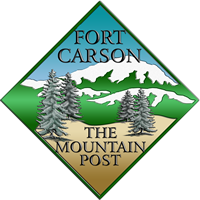 CDR Selena Bobula, PT, DPT
CDR Steven Spoonemore, PT, DPT, DSc
LT Devon Barbieri, OTR/L
Ms. Caitlyn Razzano, MA, ATR-P
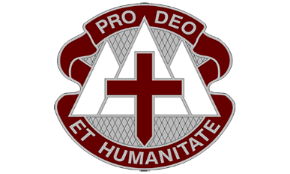 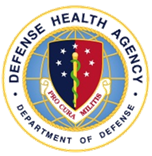 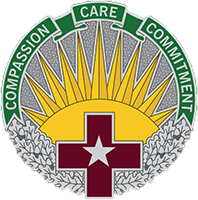 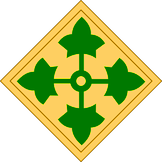 “Quality Assurance Document under 10 USC § 1102. Copies of this document, enclosure thereto and information there from will not be further released under penalty of the law.  Unauthorized   disclosure carries a statutory penalty of not more than $3,000 in the case of a first offense and not more than $20,000 in the case of a subsequent offense.  In addition to these statutory penalties, unauthorized disclosure may lead to unfavorable actions under the UCMJ and/or adverse administrative action, including separation from military or civilian service.”
Outline
Introduction to the Intrepid Spirit Center – Fort Carson – CDR Bobula
Research Interests  - CDR Spoonemore
Intensive Outpatient Programming – LT Barbieri
Creative Arts Therapies and Case Examples – Ms. Razzano
Disclosure
Conflict of Interests: None
The views expressed in this presentation are those of the authors and do not reflect the official policy of the Department of the Army, Department of Defense, Defense Health Agency, or the U.S. Government
No relevant financial relationships exist
Objectives
Define Traumatic Brain Injury (TBI) services available across the military setting
Explore the research mission & focus of the Defense Intrepid Network (DIN) & Traumatic Brain Injury Center of Excellence (TBICoE)
Describe the interdisciplinary treatment program at the Intrepid Spirit Center – Fort Carson (ISC)
Share unique cases & Art Therapy services provided at the ISC
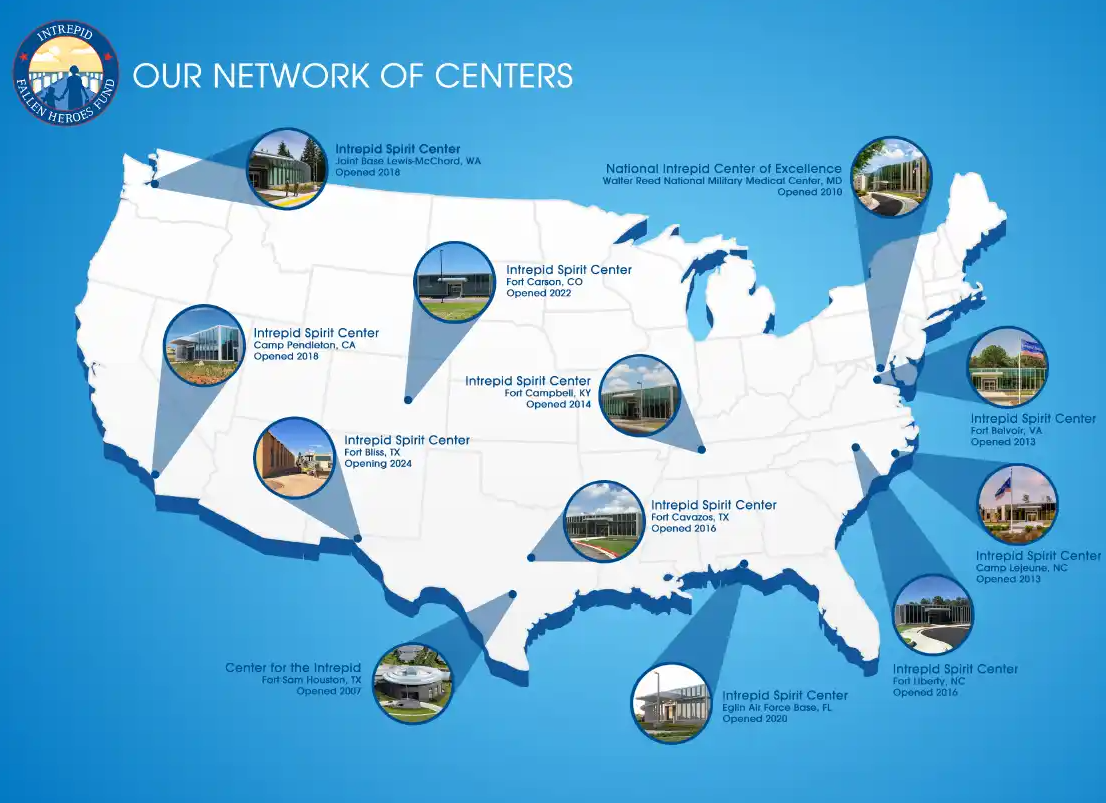 Intrepid Spirit Center Mission
DIN Mission: To improve the lives of patients and families impacted by TBI through integrated clinical practice, research, and education.
DIN Vision: To be the global leading network for TBI and brain health clinical care, research, and education for military members and beneficiaries.
Fort Carson: One of 10 regional ISC’s in the DIN
Intrepid Spirit Center – Fort Carson Goals
Develop short- and long-term strategies
Symptom management 
Health maintenance
Balanced lifestyle
Recover
Activities of daily living
Occupational tasks
Leisure pursuits
Learn management strategies
Physical
Emotional
Social
Intellectual
Functional
Spiritual
Facilitate support from family/friends
Improve self efficacy:
Reduce reliance on healthcare professionals
Self manage health and wellness techniques
Demonstrate functional improvement
Appropriate outcome measures
Process improvement
Research
Additional ISC and DIN Background
Intrepid Spirit Center at Fort Carson, CO
Medical services: 
Neurology
PM&R
Behavioral Health: 
Neuropsychology 
Art Therapy 
Music Therapy
Rehabilitation Services: 
PT
OT
SLP
Advanced Nurse Case Management
NeuroOptometry
Other procedures provided in clinic:
Xeomin/Botox injections, Occipital Nerve Blocks, etc for headaches
Transcranial Magnetic Stimulation
Battlefield (Auricular) Acupuncture
Population
Active Duty (priority), Adult Dependents, and Retirees
History of a head injury or brain insult
Wide variety (mild - severe, single - multiple)
Co-morbid conditions
Chronic pain
Sleep disturbances
PTS, PTSD, Anxiety, Depression
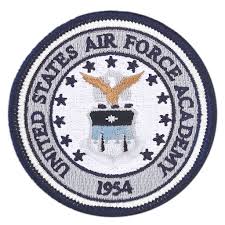 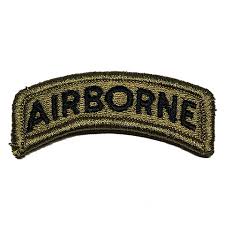 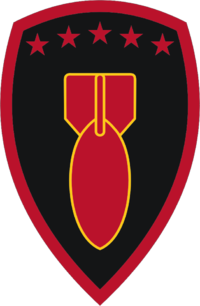 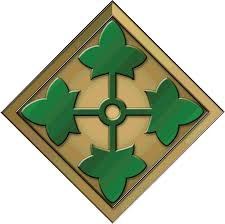 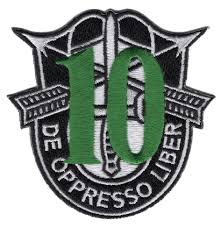 Published Peer Review Research
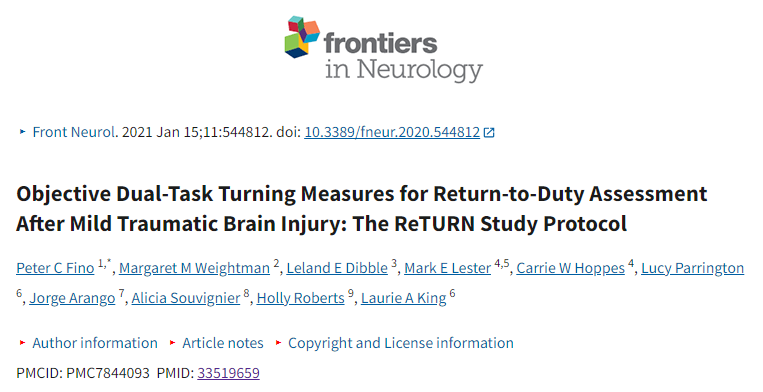 Partnership with TBICoE (n=9)

OHSU ReTURN: Objective Dual-Task Turning Measures for RTD Assessment (n=1)

Generalized Vestibular Rehabilitation Approach (n=3)


Warrior Strong: Military & Civilian Lifetime History of TBI & Associated Disabilities: The Tale of two Population (n=1)

Telemedicine and Advanced Technology Research Center: Neurofeedback (n=4)
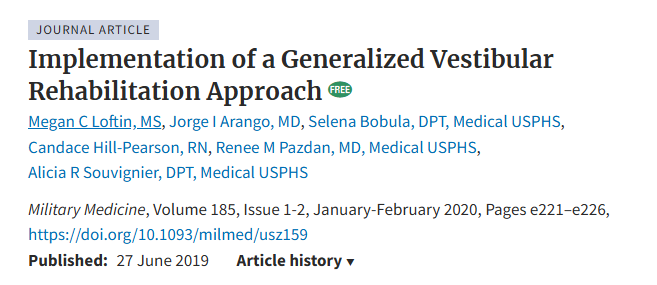 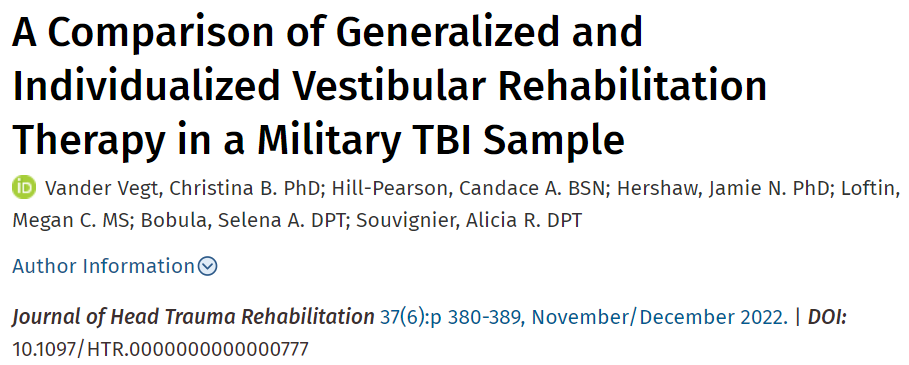 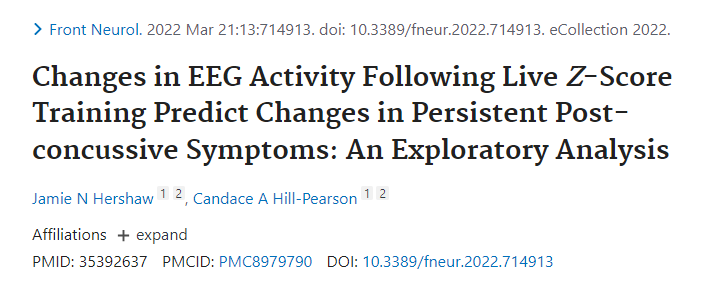 Additional Research & Partnerships
Partnership with TBICoE (n=43 presentations)

U of Pittsbugh: Randomized Control Trial of Precision Vestibular Rehabilitation in Military Populations (TREV); (n=13)

Resilience, Autonomic Dysfunction, and Risk in TBI (RADAR); (n=4)

Cognitive Pupillometric Assessment of Acute Mild TBI: Identifying Non-Invasive Biomarkers of Injury Severity and Prognosis; (n=3)
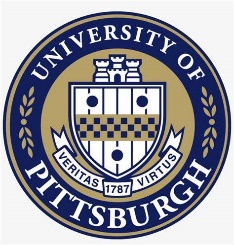 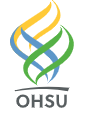 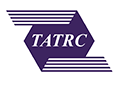 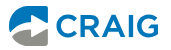 Integrated Outpatient Rehabilitation Program (iROC) Intensive Outpatient Program (IOP)
Multi-disciplinary instruction
4 days weekly x 6 weeks
Maximum of 8 clients per cohort
Provide training in a variety of skills
Improve quality of life
Address symptoms
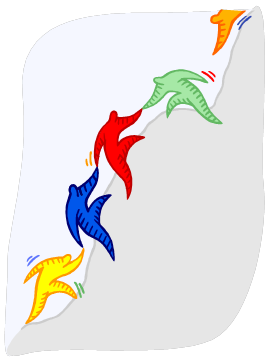 IOP Design
Community Outings
Objective: Improve community reintegration
Social-Communication Skills
Anxiety/ Stress/ Anger regulation
Mindfulness skills
Executive functions
Problem Solving
Community Partners
US Air Force Academy Re-Med
Habitat for Humanity
COS Community Gardens
Colorado College & Fine Arts Center
Concrete Couch
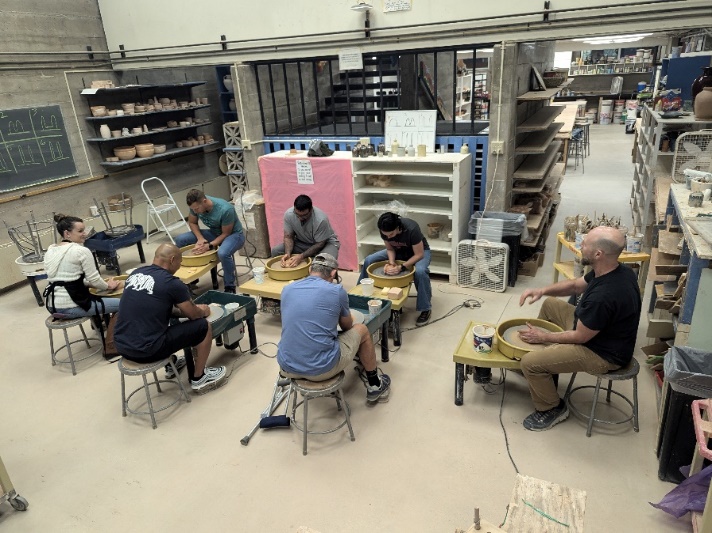 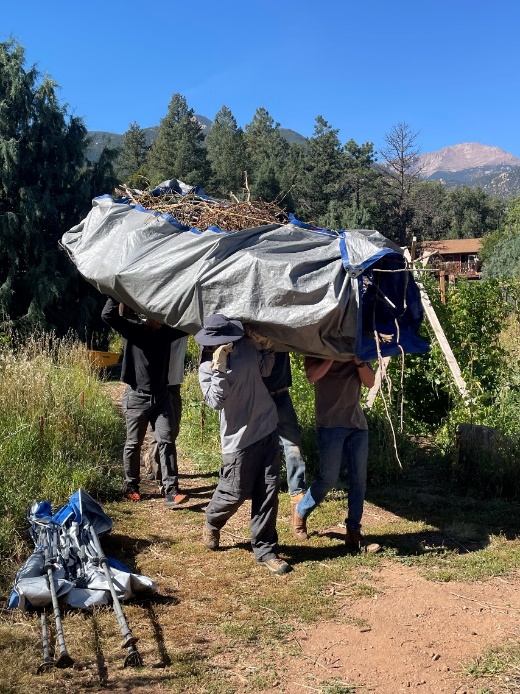 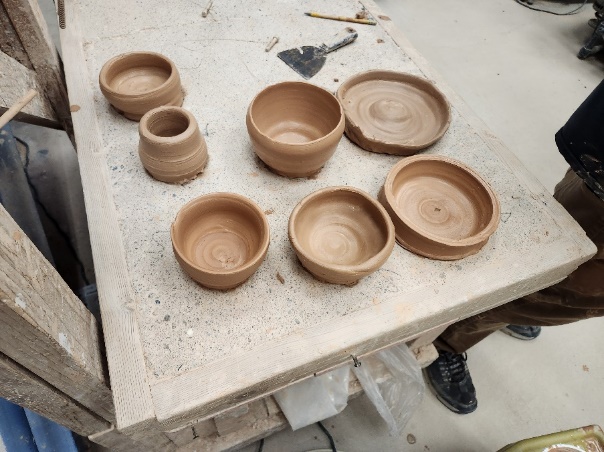 IOP Outcomes
TBI Symptoms
Peer Learning and Support
Readiness for Change
Transfer of Skills
Art Therapy
is the therapeutic use of art for health, provided by an art therapist.
An integrative mental health and human services profession that enriches the lives of individuals, families, and communities through active art- making, creative process, applied psychological theory, and human experience within a psychotherapeutic relationship.

-American Art Therapy Association
master's level or higher mental health clinicians 
counseling & trauma-care skills
offer specific art media, techniques, art education
developmental, cultural, & psychological needs
facilitate patients’ understanding of their art’s personal symbolic or metaphorical meaning 
increase insight and self-discovery
national certification: ATR-P, ATR, or ATR-BC
state licensure AT or LPC
Psychological
Emotional regulation & anxiety reduction
Stress reduction/management
Wellbeing, positive emotions, leisure, & relaxation
Identity/insight
Trauma Processing *
Spiritual
Processing grief & loss
Moral injury
Inspiration & self-expression
Sense of meaning & purpose in life
Physical
Dexterity, fine motor skills, & eye-hand coordination
Vision
Sensory Integration
Pain*
Art Therapy Addresses:
Social
Challenges of isolation & disconnection
Interpersonal communication
Empathy
Neurological
Memory
Attention / concentration / focus
Higher functional connectivity
Cultural Considerations
Deployment-related trauma
Stigma of seeking help
Living in a state of survival
Unique community and connectedness
Group-oriented, not individual focused
Lack of autonomy
Maintain a façade of unbothered and tough
Givers/helpers 
Perfectionism
Art Therapy Services
Individual sessions
Group sessions (IOP)
Do not have to have prior art experience

Focus is on the process not the final product

Assessment during individual intake: Bridge with Path Drawing

Artmaking is implemented within each session or group for processing, grounding, and working on goals

Short-term or long-term art pieces
Art Therapy Case Study 1
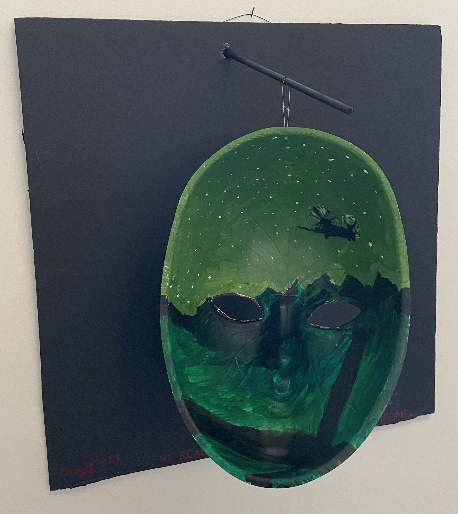 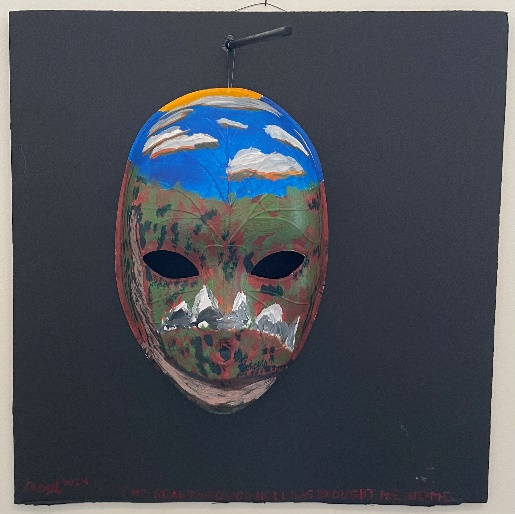 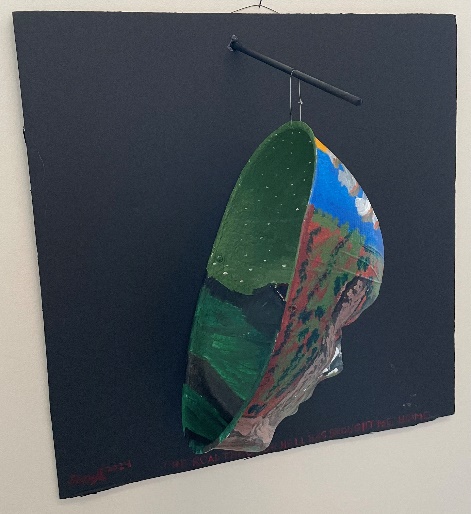 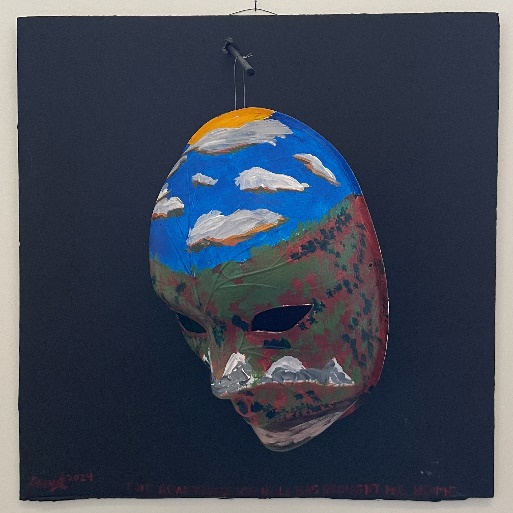 “The road through hell has brought me home.”
Art Therapy Case Study 2
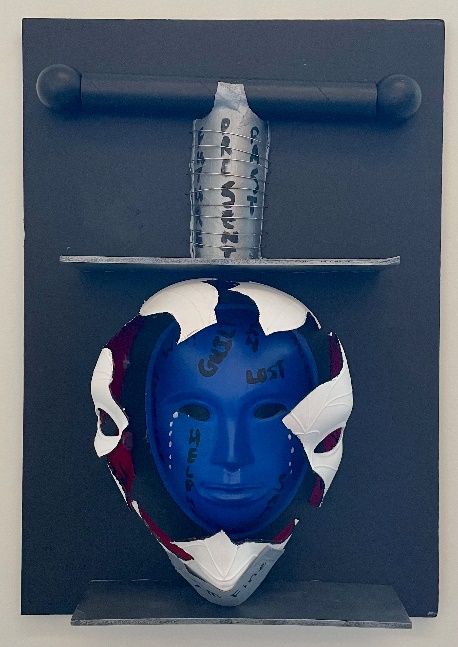 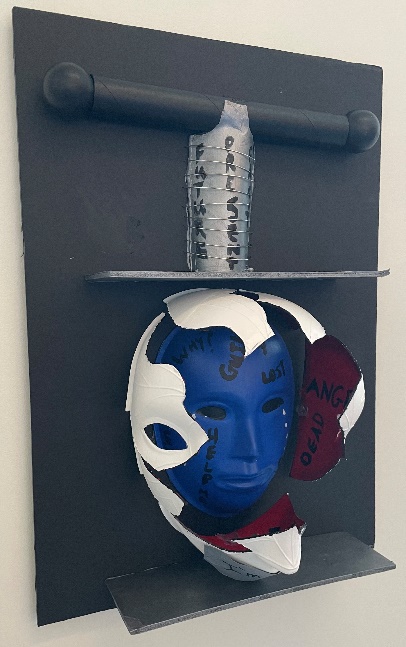 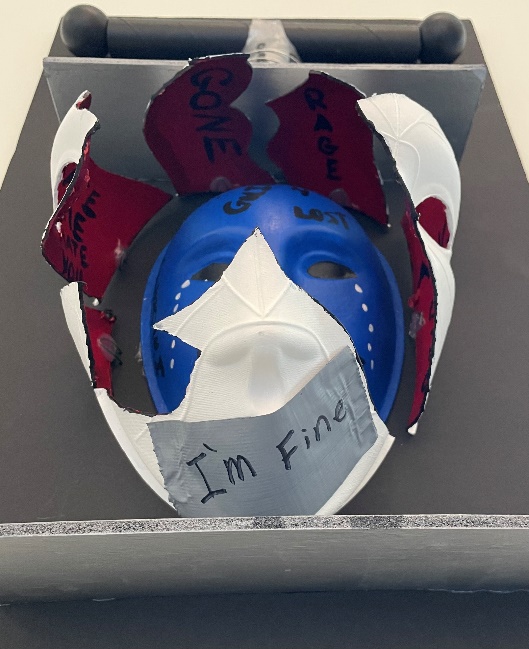 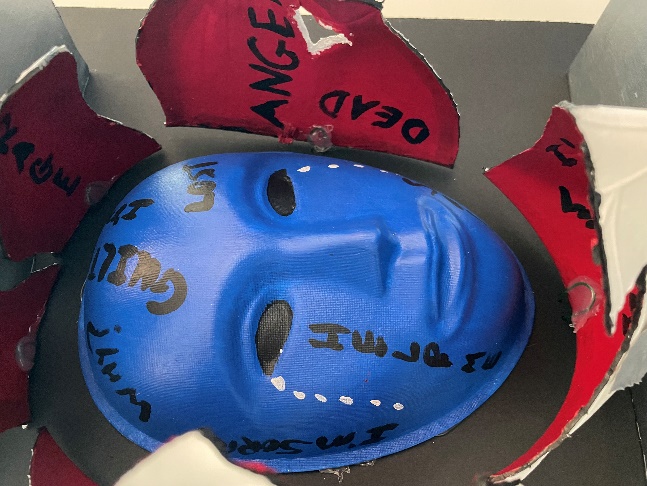 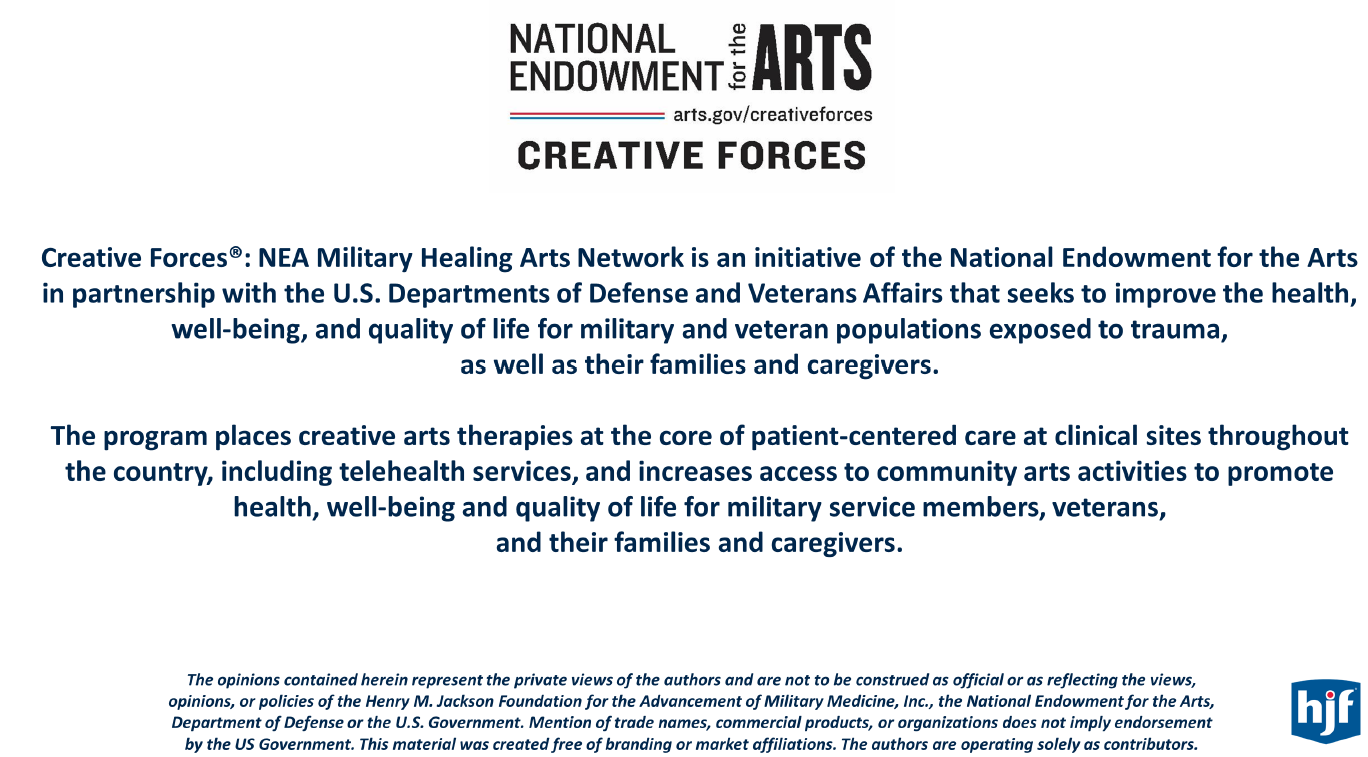 QUESTIONS
References
DeGraba TJ, Williams K, Koffman R, Bell JL, Pettit W, Kelly JP, Dittmer TA, Nussbaum G, Grammer G, Bleiberg J, French LM, Pickett TC. Efficacy of an Interdisciplinary Intensive Outpatient Program in Treating Combat-Related Traumatic Brain Injury and Psychological Health Conditions. Front Neurol. 2021 Jan 18;11:580182. doi: 10.3389/fneur.2020.580182. PMID: 33536993; PMCID: PMC7848806.
Kinney AR, Adams RS, Caban JJ, DeGraba TJ, Pickett T, Hoover P. Intensive Outpatient Program Response Among Service Members With Mild Traumatic Brain Injury: Change Between Distinct Post-Concussive Symptom Subgroups. Arch Phys Med Rehabil. 2023 Jun;104(6):892-901. doi: 10.1016/j.apmr.2022.12.191. Epub 2023 Jan 11. PMID: 36639092.
Janak JC, Cooper DB, Bowles AO, Alamgir AH, Cooper SP, Gabriel KP, Pérez A, Orman JA. Completion of Multidisciplinary Treatment for Persistent Postconcussive Symptoms Is Associated With Reduced Symptom Burden. J Head Trauma Rehabil. 2017 Jan/Feb;32(1):1-15. doi: 10.1097/HTR.0000000000000202. PMID: 26709579.
Jones, J. P., Drass, J. M., & Kaimal, G. (2019). Art therapy for military service members with post-traumatic stress and traumatic brain injury: Three case reports highlighting trajectories of treatment and recovery. The Arts in Psychotherapy, 63, 18-30. https://doi.org/10.1016/j.aip.2019.04.004.
Jones, J. P., Walker, M. S., Drass, J. M., & Kaimal, G. (2018). Art therapy interventions for active duty military service members with post-traumatic stress disorder and traumatic brain injury. International Journal of Art Therapy, 23(2), 70–85. https://doi.org/10.1080/17454832.2017.1388263
Walker, M. S., Kaimal, G., Gonzaga, A. M., Myers-Coffman, K. A., & DeGraba, T. J. (2017). Active-duty military service members’ visual representations of PTSD and TBI in masks. 26 International Journal of Qualitative Studies on Health and Well-Being, 12(1), 1267317. https://doi.org/10.1080/17482631.2016.1267317
Walker, M. S., Kaimal, G., Koffman, R., & DeGraba, T. J. (2016). Art therapy for PTSD and TBI: A senior active duty military service member’s therapeutic journey. The Arts in Psychotherapy, 49, 10–18. https://doi.org/10.1016/j.aip.2016.05.015